Λόγοι-Αναλογίες
… Θυμόμαστε:
Για εξάσκηση…
Σελίδα 154: 1, 2, 3
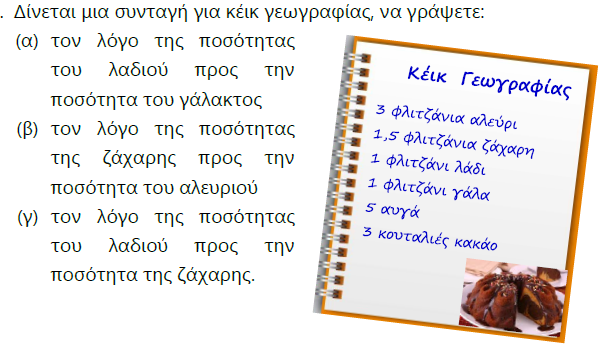 Άσκηση 1/Σελ.154
Στους λόγους, ο παρονομαστής ΔΙΑΤΗΡΕΙΤΑΙ!!!
1
2
2
3
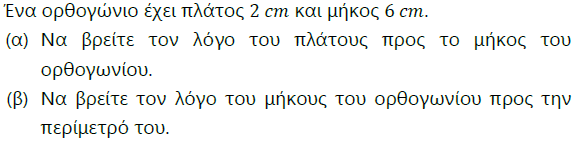 Άσκηση 2/Σελ.154
1
3
3
8
Περίμετρος 	= 2‧ πλάτος + 2‧ μήκος
		= 2‧ 2 + 2‧ 6
		= 4 + 12
		= 16cm
Άσκηση 3/Σελ.154
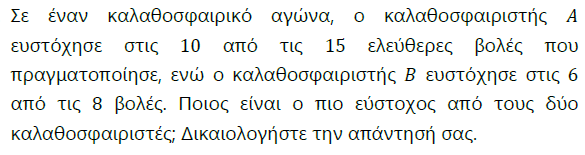 <
2
3
3
4
Απ. Ο πιο εύστοχος είναι ο Β παίκτης, αφού ο λόγος των πετυχημένων του βολών προς το σύνολο των προσπαθειών του είναι μεγαλύτερος.
Λόγοι-Αναλογίες
Αναλογία ονομάζεται η ισότητα δύο λόγων.
… Θυμόμαστε:
Οι α, β, γ, δ λέγονται όροι της αναλογίας.
Οι α, δ λέγονται άκροι όροι της αναλογίας.
Οι β, γ λέγονται μέσοι όροι της αναλογίας.
Οι α, γ λέγονται ηγούμενοι όροι της αναλογίας.
Οι β, δ λέγονται επόμενοι όροι της αναλογίας.
Ιδιότητες Αναλογιών: 1
Παρατηρούμε ότι το γινόμενο των άκρων όρων ισούται με το γινόμενο των μέσων όρων μιας αναλογίας!
Χιαστή Ιδιότητα!!!
Ιδιότητες Αναλογιών-Χιαστή
Εφαρμογή: Να υπολογίσετε το x.
Ακολουθώ τα βήματα επίλυσης εξίσωσης!!!
Εφαρμογή: Να υπολογίσετε το x.
Ιδιότητες Αναλογιών: 2
Παρατηρούμε ότι ο λόγος με αριθμητή το άθροισμα των ηγούμενων όρων και παρονομαστή το άθροισμα των επόμενων όρων, είναι ίσος με τους λόγους της αναλογίας!
Ιδιότητα Μερισμού!!!
Ιδιότητες Αναλογιών- Μερισμός
Εφαρμογή: Να υπολογίσετε το x, αν ισχύει x+y=10.
Για εξάσκηση…
Σελίδα 159: 1, 5